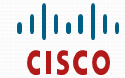 VUI ENHANCEMENTS TOIConnection
Presentation_ID   © 2012, Cisco Systems, Inc. All rights reserved.  		Cisco Confidential
Agenda
Existing Functionality in Connection

What’s New

Trace Snippets

Troubleshooting Tips
Existing Functionality
In the current Implementation, there were issues in the operation of  voice commands
Main Menu  Voice Commands
Presentation_ID      	© 2012, Cisco Systems, Inc. All rights reserved.  		Cisco Confidential
Message Menu Voice Commands
Note: Issues in the voice commands were because of the fact that there   was no grammar for the command that user could say , that’s why Nuance Speech Server returned the best matched grammar it had, leading to wrong Request
Presentation_ID      	© 2012, Cisco Systems, Inc. All rights reserved.  		Cisco Confidential
What’s New?
Grammar for New voice commands has been added ,so that Nuance Speech server returns the correct request.
	Main Menu Voice Commands
Presentation_ID      	© 2012, Cisco Systems, Inc. All rights reserved.  		Cisco Confidential
What’s New?
Message Menu Voice Commands
Presentation_ID      	© 2012, Cisco Systems, Inc. All rights reserved.  		Cisco Confidential
Snippet of Logs
Port Status Monitor Traces
‘Send Message’  Voice Command
05:26:37,                         State - VuiSubMenu_Standard.cde!PlaySubMenu
05:26:42,                         Speech: Input='send message',  Confidence='88',  Meaning='SendRequest'
05:26:43,                         Event is [SendRequest]
05:26:43,                         State - VuiSubMenu_Standard.cde!HandleSendRequest
05:26:43,                         Event is [YesEvent]
05:26:43,                         State - VuiSubMenu_Standard.cde!RunVuiSubSend
05:26:43,                         -->VuiSubSend

‘Send messages’  Voice Command
05:26:52,                         State - VuiSubMenu_Standard.cde!PlaySubMenu
05:26:56,                         Speech: Input='send messages',  Confidence='93',  Meaning='SendRequest'
05:26:57,                         Event is [SendRequest]
05:26:57,                         State - VuiSubMenu_Standard.cde!HandleSendRequest
05:26:57,                         Event is [YesEvent]
05:26:57,                         State - VuiSubMenu_Standard.cde!RunVuiSubSend
05:26:57,                         -->VuiSubSend
Snippet of Logs diag_CuCsMgr_0*
Rtsp Message Xml content for ‘Send Message’ from Nuance Server
17:26:53.622 |31684,PhoneSystem-1-001,21837C7475CE498C90938768524F1903,MiuIO,25,             <?xml version='1.0'?><result><interpretation grammar="session:VuiSubMenuGrammar" confidence="88"><input mode="speech">send message</input><instance><cisco><MEANING confidence="88">SendRequest</MEANING></cisco><SWI_literal>send message</SWI_literal><SWI_grammarName>session:VuiSubMenuGrammar</SWI_grammarName><SWI_meaning>{cisco:{MEANING:SendRequest}}</SWI_meaning></instance></interpretation></result>

Rtsp Message Xml content for ‘Send Messages’ from Nuance Server
17:27:07.712 |31684,PhoneSystem-1-001,21837C7475CE498C90938768524F1903,MiuIO,25,             <?xml version='1.0'?><result><interpretation grammar="session:VuiSubMenuGrammar" confidence="93"><input mode="speech">send messages</input><instance><cisco><MEANING confidence="93">SendRequest</MEANING></cisco><SWI_literal>send messages</SWI_literal><SWI_grammarName>session:VuiSubMenuGrammar</SWI_grammarName><SWI_meaning>{cisco:{MEANING:SendRequest}}</SWI_meaning></instance></interpretation></result>
Troubleshooting tips
There should be no noise around the phone when executing the scenarios for voice commands, else UC will continue to prompt as ‘Sorry, I missed that’.

Enable the micro traces of the VUI,ConvSub,MiuIO,Phrase server and check the CuCsMgr diags.

As mentioned in the trace snippet ,similar traces should be checked for different voice commands like 

‘Play message’ and ‘Play Messages’
‘Play voice Message’ and ‘Play voice Messages’ 
‘Send Message’ and ‘Send Messages’
‘Send Voice Message’ and ‘Send Voice Messages’
‘Repeat’ and ‘Repeat Message’
‘Reply ‘ and ‘Reply Message’
For more Information
EDCS link :http://wwwin-eng.cisco.com/Eng/VTG/UCBU/Unity_Connection/Oz/Program_Plans/VUI_Enhancement__DesignDoc.docx

Doc No :EDCS -1274459

Documentation Link: To be Shared Later …CCO posting
Presentation_ID      	© 2012, Cisco Systems, Inc. All rights reserved.  		Cisco Confidential
Thank You
Presentation_ID      	© 2012, Cisco Systems, Inc. All rights reserved.  		Cisco Confidential